Helsebemanning
Markedsundersøkelse 2024
Svar fra norske kommunedirektører på innsynsbegjæringer fra Konstali Helsenor AS 
Januar 2025
Volum
Nasjonal terskelverdi 1,3 MNOK
EØS terskelverdi 7,8 MNOK
Norges mest folkerike kommuner
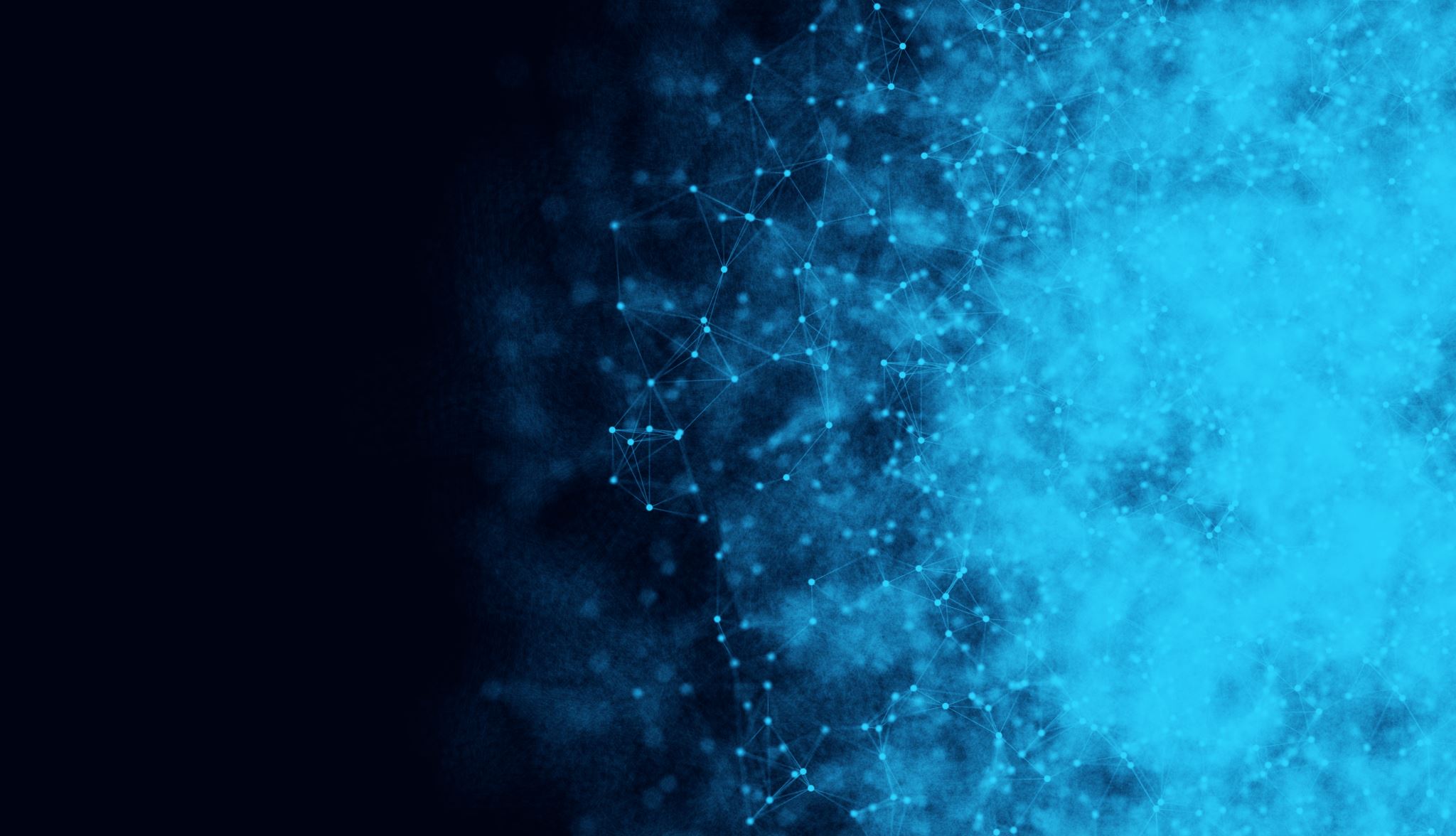 Analyse
Trend 
Avtalelekkasje og direkte anskaffelse går tilbake
Utfordringer
Kortreiste vikarer: Oppdragsgiver lar leverandørene konkurrere om førstnevntes egen arbeidskraft, ved å tillate at sistnevnte rekrutterer lokalt
Innkjøp under ledelse av enhetsledere (ikke-kvalifisert personell i innkjøpsfaglig forstand). Dels gjennom avrop på rammeavtaler som ikke regulerer pris, dels gjennom lekkasjer og direkte anskaffelser
Innleide som avlønnes bedre enn lokal tariff, oppdragsgivers egne ansatte blir lønnstapere 
Løsning
Nei til kortreiste vikarer
Nei til vikarer som lønnes bedre enn tariff
Forbud mot avtalelekkasje og direkte anskaffelse
Ja til rammeavtaler som regulerer pris, forvaltet under ledelse av innkjøpsfaglig personell
Unngå dette!